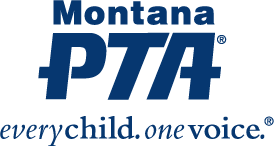 s
e
m
t
Dean Jardee, Montana PTA President
mtptapres@gmail.com

Special Guest from BARK
Stephanie Lemmerman
What is STEM?
Each letter stands for a school subject. Can you guess what they are?
S stands for
Science
Science lets us be curious about the world around us. We can explore our questions about how and why things happen through science.
T stands for
technology
Technology lets us use our knowledge to discover new tools and devices.
E stands for
engineering
Engineers design and create everything from buildings to computer apps. They want to know how and why things work.
M stands for
mathematics
Math is the study of numbers, shapes, and logic. We use it every day, in activities such as baking.
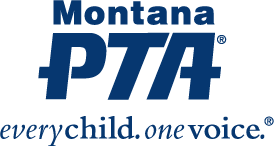 Workshop Goals

Share resources for helping children with math at home.
Share resources to assist in hosting a school STEM activity.
Share tools to facilitate discussions about digital safety.
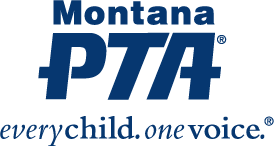 Workshop Information

PowerPoint Presentation provided by request
Links
Directions

Request at:
mtstatepta@gmail.com
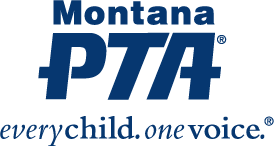 Resources for helping children with math at home

Montana Office of Public Instruction (OPI)
Roadmaps
New State Assessment Sample Items

Helping Your Child Do Mathematics-Parent Guide
http://www.mathematicshed.com/uploads/1/2/5/7/12572836/parentguidenum.pdf
12 Ways to Do Math At Home
https://www.kusd.edu/docs/math-at-home.pdf
Math at Home
https://mathfestival.com/wp-content/uploads/2018/08/K12MathatHomeEnglish.pdf
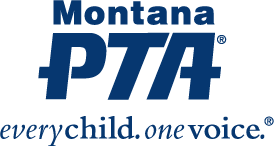 How to access resources on the Montana OPI Website:
Either type “Montana OPI” into browser search bar or go to https://opi.mt.gov/
Go to “Families and Students” and then “Parent Resources” under Parent Resources.
Click on Blue Button that says “OPI Just For Families”
Family Roadmaps are the beginning.
How to access sample questions your child may see on new state assessment:
 Either type “Multi-State Alternate Assessment or go to: https://www.msaastates.com/ 
 On the left sidebar, click on “Sample Items”.  Toward the top of the middle of the page, click on “ELA/Math and Science Sample Items”. 
 On the left sidebar, click on the specific grade level test you want to look at (ELA is for English Language Arts).  You can either take a practice test by clicking on “start test” or open test in PDF. If you take practice test, you will not be provided a score. 
For Family Guides with descriptions and examples of the new assessment go to this link: 			MSAA Alternate Assessment FAQ
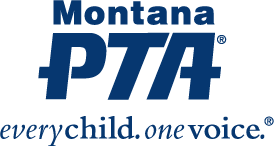 Resources to assist in hosting a school STEM activity

National PTA Website
Research behind STEM
STEM Activities and Videos
Science Festivals
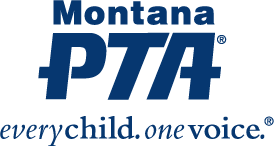 How to find resources on National PTA Website:
Either type National PTA into browser search bar or go to https://www.pta.org/
Go to “Programs” and then “STEM + Families”
Either scroll down or use the sidebar menu.
STEM focused “From the Backpack” podcast episodes-Go to “STEM Resources” and scroll all the way to the bottom. 
“STEM At Home Activities” is where you can find lots of STEM Activities/Kit Building Ideas
“Science Festivals” is where you can find resources for setting up a Science Family Night. Scroll down to the bottom for planning resources.
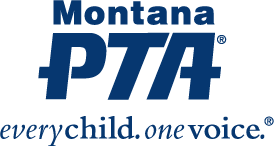 Tools to facilitate discussions about digital safety
National PTA Website

Protecting Students Online Research

Be Internet Awesome
Digital Families
The Smart Talk
Ready, Tech, Go!
Build Up and Belong

Montana PTA’s Partner Resource
BARK
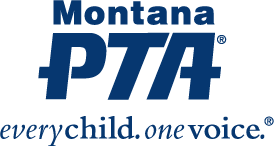 How to find resources on National PTA Website:
Either type National PTA into browser search bar or go to https://www.pta.org/
Go to “Programs” and then “PTA Connected”
 Use the Red Buttons at the top to access the five programs National PTA promotes.
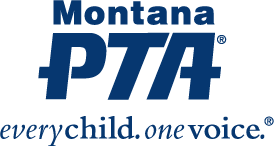 Workshop Goals

Share resources for helping children with math at home.
Share resources to assist in hosting a school STEM activity.
Share tools to facilitate discussions about digital safety.
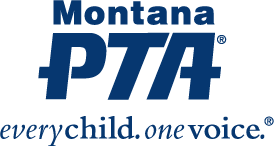 Your assignments:

Email 
mtstatepta@gmail.com

1.) Report that you attended STEM workshop
Name and Unit
2.)  Request a copy of the PowerPoint Presentation